Корпоративні комунікації
Вибірковий курс
Як допомогти бізнесу бути соціально відповідальним. Це завдання корпоративного PR
Мета курсу
надання знань та вмінь щодо теоретичних та прикладних аспектів технологій внутрішніх корпоративних зв’язків з громадськістю та специфікою комунікаційної взаємодії бізнес-структур із стейкхолдерами.
Завдання курсу
теоретичні та прикладні аспекти внутрішніх комунікацій організації; 
системний характер та структуру корпоративних комунікацій;  
зарубіжний та вітчизняний досвід використання комунікаційних технологій у практичній PR-діяльності
Що ми розглянемо?
Корпоративну культуру
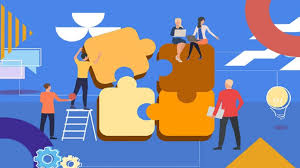 2. Соціальну відповідальність бізнесу